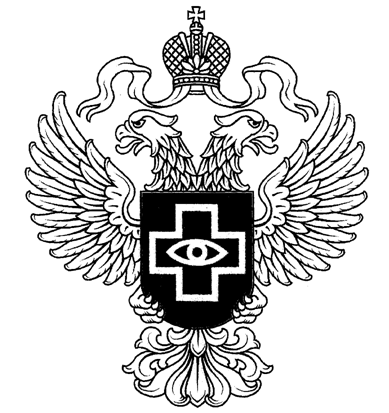 Территориальный орган Федеральной службы по надзору в сфере 
здравоохранения по городу Москве и Московской области
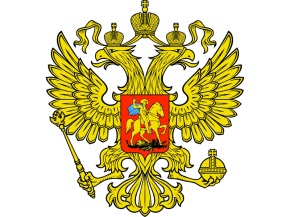 Контроль готовности к сезонному подъему заболеваемости ОРВИ и гриппомв органах государственной власти субъектов Российской Федерации города Москвы и Московской области
Докладчик: врио руководителя Д.Ю.Павлюков
Москва, 2015 год
В августе-сентябре 2015 года Территориальным органом Росздравнадзора по городу Москве и Московской области по поручению Федеральной службы по надзору в сфере здравоохранения Российской Федерации от 22.06.2015 № 01Вп-23/15 были проведены  внеплановые документарные проверки Департамента здравоохранения города Москвы и Министерства здравоохранения Московской области по готовности к сезонному подъему заболеваемости ОРВИ и гриппом.
[Speaker Notes: Проверочные мероприятия проведенные по поручению Росздравнадзора.

В августе и сентябре 2015 года Территориальным органом по поручению Федеральной службы по надзору в сфере здравоохранения Российской Федерации  были проведены проверки Департамента здравоохранения города Москвы и Министерства здравоохранения Московской области на предмет готовности к эпидемическому сезону 2015-2016.
В ходе проверки  были поставлены задачи проверить следующее:
- Нормативно-правовое обеспечение;
- Оценка плана дополнительной вакцинации пред эпидемическим сезон;
- Наличие необходимого количества вакцин в субъектах Федерации;
- Наличие лекарственных препаратов для лечения ОРВИ и гриппа;
- Диагностические возможности медицинских организаций субъектов;
- Количество коек для размещения больных и резервные возможности субъектов;]
Нормативно-правовая база Российской Федерации в части подготовки к сезонному подъему заболеваемости ОРВИ и гриппом
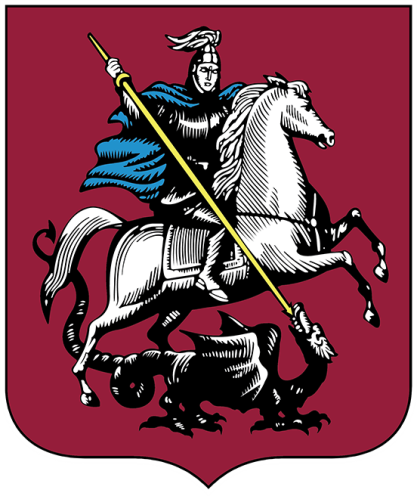 Федеральный  закон от 30 марта 1999 года № 52-ФЗ 
«О санитарно-эпидемиологическом благополучии 
населения»
Федеральный закон от 17.09.1998 № 157-ФЗ «Об иммунопрофилактике инфекционных болезней»
Федеральный закон от 21.11.2011 № 323-ФЗ «Об охране здоровья граждан в Российской Федерации»
Приказ Министерства здравоохранения Российской Федерации от 21.03.2014 № 125н «Об утверждении национального календаря профилактических прививок и календаря профилактических прививок по эпидемическим показаниям»
Постановление Главного государственного санитарного врача РФ от 20.08.2015 № 39 «О мероприятиях по профилактике гриппа и острых респираторных вирусных инфекций в эпидсезоне 2015 - 2016 годов»
Санитарно-эпидемиологические правила СП 3.1.2.3117-13 «Профилактика гриппа и других острых респираторных вирусных инфекций»
[Speaker Notes: Нормативно-правовая база Российской Федерации в части подготовки к сезонному подъему заболеваемости ОРВИ и гриппом.
 
Подготовка к эпидемиологическому сезону 2015-2016 регламентирована  Постановлением Главного государственного санитарного врача РФ от 20.08.2015 № 39 «О мероприятиях по профилактике гриппа и острых респираторных вирусных инфекций в эпидсезоне 2015 - 2016 годов» и включает в себя требования  Федерального закона от 30 марта 1999 года № 52-ФЗ «О санитарно-эпидемиологическом благополучии населения», Федерального закона от 17.09.1998 № 157-ФЗ «Об иммунопрофилактике инфекционных болезней», Федерального закона от 21.11.2011 № 323-ФЗ «Об охране здоровья граждан в Российской Федерации», санитарно-эпидемиологические правила СП 3.1.2.3117-13 «Профилактика гриппа и других острых респираторных вирусных инфекций» и приказ Министерства здравоохранения Российской Федерации от 21.03.2014 № 125н «Об утверждении национального календаря профилактических прививок и календаря профилактических прививок по эпидемическим показаниям».]
Департамент здравоохранения города Москвы, нормативно-правовое обеспечение в части подготовки к сезонному подъему заболеваемости ОРВИ и гриппом
приказ Департамента здравоохранения города Москвы от 24.09.2014 № 830 «О проведений мероприятий по сезонной профилактике гриппа и острых респираторных вирусных инфекции в городе Москве на 2014-2015 гг.»
приказ  Департамента здравоохранения города Москвы от 04.07.2015 № 614 «Об утверждении календаря профилактических прививок и календаря профилактических прививок по эпидемическим показаниям»
распоряжение Департамента здравоохранения города Москвы от 05.02.2015 № 112-р «О проведении иммунизации против кори в медицинских организациях государственной системы здравоохранения города Москвы»
распоряжение Департамента здравоохранения города Москвы от 05.02.2015 № 113-р «О проведении дополнительной иммунизации против кори»
Оперативного плана по организации работы подведомственных Департаменту здравоохранения города Москвы в период эпидемического подъема заболеваемости ОРВИ и гриппом не представлено.
Отсутствует актуальное нормативное обеспечение по профилактике острых респираторных вирусных инфекций и гриппа на 2015-2016 гг.
[Speaker Notes: В городе Москве на данный момент правовою основу составляют следующе документы:
	- приказ Департамента здравоохранения города Москвы от 24.09.2014 № 830 «О проведений мероприятий по сезонной профилактике гриппа и острых респираторных вирусных инфекции в городе Москве на 2014-2015 гг.»;
	- приказ  Департамента здравоохранения города Москвы от 04.07.2015 № 614 «Об утверждении календаря профилактических прививок и календаря профилактических прививок по эпидемическим показаниям»;
	- распоряжение Департамента здравоохранения города Москвы от 05.02.2015 № 112-р «О проведении иммунизации против кори в медицинских организациях государственной системы здравоохранения города Москвы»;
	- распоряжение Департамента здравоохранения города Москвы от 05.02.2015 № 113-р «О проведении дополнительной иммунизации против кори».
Вместе с тем, оперативный плана по организации работы подведомственных Департаменту здравоохранения города Москвы в период эпидемического подъема заболеваемости ОРВИ и гриппом и актуальное нормативное обеспечение по профилактике острых распираторных вирусных инфекций и гриппа на 2015-2016 гг, отсутствуют.]
Оценка плана дополнительной вакцинации перед эпидемическим сезоном 2015-2016 в городе Москве
По данным Департамента здравоохранения города Москвы в 2014-2015 гг. от гриппа было привито 100% запланированного контингента граждан. 
На 2015 год количество заявленных вакцин против гриппа с учетом переходящего остатка на 2016 год соответствует запланированному количеству лиц, подлежащих вакцинации.
[Speaker Notes: В соответствии с данными предоставленными Департаментом здравоохранения города Москвы в 2014-2015 гг. от гриппа было привито 100% запланированного контингента граждан. На 2015 год количество заявленных вакцин против гриппа с учетом переходящего остатка на 2016 год соответствует запланированному количеству лиц, подлежащих вакцинации.]
План иммунопрофилактики
Туберкулинодиагностика
Ежегодной туберкулиновой пробе подлежат:
- 1 285 342 ребенка до 14 лет;
-1 445 556 детей до 18 лет.
За первое полугодие 2015 года туберкулинодиагностикой охвачено:
501 941 ребенок до 14 лет;
детей до 18 лет данных в ОИВ нет.
При таких условиях прогнозный показатель охвата туберкулинодиагностикой к концу года составит 78.1%.
В 2015 году закупка препаратов для кожной пробы с туберкулином ДЗМ не проводилась.
Выявление ситуации отсутствия МИБП в городе Москве
В 2015 г. проведено 11 тематических проверок медицинских организаций ведомства Департамента здравоохранения города Москвы, установлено, что МИБП различных наименований отсутствуют, а иммунопрофилактика не осуществляется на всех этапах.
Проверка перинатальных центров Москвы:
в некоторых организациях иммунизация проводится только платным пациентам;
в других – вакцины экономятся, иммунопрофилактика только по эпид. показаниям;
третий подход –полное исчерпание переходящих запасов вакцин в кратчайшие сроки.
Проверка ДЗМ: 
запас на город некоторых МИБП составляет от 10 («Приорикс») упаковок;
ОИВ не владеет информацией о списаниях вакцин в медицинских организациях.
[Speaker Notes: Вместе с тем в ходе плановых, внеплановых выездных и документарных проверок медицинских организаций, подведомственных Департаменту здравоохранения за 2015 год, в части мероприятий направленных на контроль за организацией иммунопрофилактикой, были выявлены следующие нарушения:
 
«Детская городская поликлиника № 10 Департамента здравоохранения города Москвы» 
- отсутствовали МИБП против полиомиелита с 01.04.2015 по 20.04.2015;
- отсутствовали МИБП «БЦЖ-М» с 01.04.2015 по 16.04.2015;
- отсутствовали МИБП против гепатита В с 01.04.2015 по 17.06.2015;
- остатки вышеуказанных и иных вакцин не («БЦЖ, «Кубо-ко») не позволяли в течение 2015 г. осуществлять вакцинацию прикрепленного населения в полном объеме и установленные сроки, в соответствии с приказом Минздрава России от 21.03.2014 № 125н «Об утверждении национального календаря профилактических прививок и календаря профилактических прививок по эпидемическим показаниям», что было подтверждено амбулаторными картами пациентов.
 
 «Городская поликлиника № 191 Департамента здравоохранения города Москвы» 
в течение 2015 года отсутствует запас вакцин против гепатита «В» для вакцинации в соответствии с Национальным календарем профилактических прививок, утвержденным приказом Минздрава России от 21.03.2014 №125н «Об утверждении национального календаря профилактических прививок и календаря профилактических прививок по эпидемическим показаниям».
 
«Детская городская поликлиника № 42 Департамента здравоохранения города Москвы» 
в прививочном кабинете в холодильнике хранятся лекарственны препараты (вакцины), хранение которых осуществлялось с нарушением температурного режима, установленного производителем (при температуре 9 градусов С на дату 06.01.2015, согласно журнала регистрации температурного режима холодильника прививочного кабинета):
- Варилакс вакцина против ветряной оспы живая аттенуированная, лиофилизат для приготовления раствора для подкожного введения, 1 доза вакцины в комплекте с растворителем – вода для иньекций (0.5 мл), стерильно, подкожно производства «ГлаксоСмитКляйн Байолоджикалз с.а.», срок годности – до 1 марта 2015 г., в количестве 3 амп.;
- Вакцина коклюшно-дифтерийно-столбнячная адсорбированная (АКДС-вакцина) для профилактики дифтерии, коклюша и столбняка, суспензия для внутримышечного введения 0.5 мл/доза 1 мл (2 дозы), стирильно, условия хранения «хранить при температуре от 2 до 8 градусов С», срок годности – до 01 сентября 2015 г., в количестве 34 доз (17 ампул).
В связи с выявленными нарушениями, Территориальным органом было выдано предписание от 05.02.2015 №44/15 об утилизации вакцин с нарушенными условиями хранения.
 
Вместе с тем,  в отчете о количестве списанных и утилизированных ИЛП в медицинских организациях Департамента здравоохранения города Москвы за 2014 и 2015 гг. информация о списании вакцин в ГБУЗ «ДГП № 42 ДЗМ» отсутствует, что позволяет сделать вывод о недостаточном владении информацией Департаментом здравоохранения г. Москвы о списанных и утилизированных вакцинах подведомственными медицинскими организациями.

«Детская городская поликлиника № 125 Департамента здравоохранения города Москвы» 
с апреля 2015 года отсутствует достаточный запас вакцин против гепатита «В» для вакцинации детей в соответствии с Национальным календарем прививок утвержденным приказом Минздрава России от 21.03.2014 №125н «Об утверждении национального календаря профилактических прививок и календаря профилактических прививок по эпидемическим показаниям».
 
 «Детская городская поликлиника № 81 Департамента здравоохранения города Москвы» 
в 2015 года отсутствует достаточный запас вакцин против гепатита «В» для вакцинации детей в соответствии с Национальным календарем прививок утвержденным приказом Минздрава России от 21.03.2014 №125н «Об утверждении национального календаря профилактических прививок и календаря профилактических прививок по эпидемическим показаниям».
 
 «Детская городская поликлиника № 39 Департамента здравоохранения города Москвы» в период с 19.01.2015 г. по 30.01.2015 г., с 10.02.2015 по 18.02.2015 г. отсутствовали вакцины против гепатита «В» для вакцинации детей в соответствии с Национальным календарем прививок утвержденным приказом Минздрава России от 21.03.2014 №125н «Об утверждении национального календаря профилактических прививок и календаря профилактических прививок по эпидемическим показаниям».
 
 «Детская городская поликлиника № 131 Департамента здравоохранения города Москвы» 
в период с 01.04.2015 г. по 09.04.2015 г. отсутствовала вакцина БЦЖ-М и с 09.04.2015 по 07.05.2015 г. отсутствовала вакцина против гепатита «В» для вакцинации детей в соответствии с Национальным календарем прививок утвержденным приказом Минздрава России от 21.03.2014 №125н «Об утверждении национального календаря профилактических прививок и календаря профилактических прививок по эпидемическим показаниям».
 
«Городская больница № 3 Департамента здравоохранения города Москвы» 
в связи с отсутствием поступления в достаточном количестве в 2015 г. вакцин против гепатита «В» нарушается Национальный календарь профилактических прививок, утвержденный приказом Минздрава России от 21.03.2014 №125н «Об утверждении национального календаря профилактических прививок и календаря профилактических прививок по эпидемическим показаниям». 
На момент проверки остаток вакцины против гепатита «В» 5 доз, начиная с марта 2015 г. вакцинация проводится детям из групп риска (по эпидемиологическим показаниям), а не всем новорожденным.
 
Не осуществляется мониторинг, в соответствии со ст. 65 Федерального закона от 12.04.2010 №61-ФЗ «Об обращении лекарственных средств», приостановления применения лекарственных средств в отношении вакцин, которые поставляются поставщиками миную больничную аптеку в клинические отделения.
 
 «Городская клиническая больница № 24 Департамента здравоохранения города Москвы» 
не обладает необходимым запасом вакцин против гепатита «В» для вакцинации новорожденных в соответствии с Национальным календарём профилактических прививок, утвержденным приказом Минздрава России от 21.03.2014 №125н "Об утверждении национального календаря профилактических прививок и календаря профилактических прививок по эпидемическим показаниям". На момент проверки остаток составляет 5 доз, при потребности 10-20 доз в сутки (среднесуточные затраты за 2014 г.).
в отношении детей, получающих лечение за счёт средств ОМС иммунопрофилактика не проводится, в истории развития новорожденных вносится отметка об отсутствии вакцины (истории развития новорожденных №№2658, 2658). В то же время детям, находящимся на лечении по договору платных услуг, либо по полису ДМС, иммунопрофилактика проводится.
 
Представленные выше сведения в совокупности подтверждают, что в городе Москве в 2015 году имел место дефицит препаратов (вакцин) для иммунопрофилактики ряда инфекционных заболеваний, включенных в Национальных календарь прививок. В критической ситуации отсутствия объективной информации и управления ситуацией со стороны Департамента здравоохранения города Москвы руководители медицинских организаций, не обладающие полнотой сведений о ситуации, были вынуждены принимать решения «на местах» о порядке расходования (создания резерва) небольшого количества вакцин 2014 г. Последствия данных решений, например, о начале цикла вакцинации детей не входящих в группу риска от гепатита «В», повлекли невозможность ревакцинации, ввиду отсутствия новых поставок вакцин, а оценивая ретроспективно – неэффективное расходование средств.]
Расчет количества лекарственных препаратов для лечения больных ОРВИ и гриппом в г. Москве
В 2015 году в связи с переходом системы на одноканальное финансирование, Департамент здравоохранения города Москвы не осуществлял централизованных закупок противогриппозных препаратов, соответственно, определить объемы возможной помощи населению в эпидемический период в данном регионе не представляется возможным.
[Speaker Notes: В 2015 году в связи с переходом системы на одноканальное финансирование, Департамент здравоохранения города Москвы не осуществлял централизованных закупок противогриппозных препаратов, соответственно, определить объемы возможной помощи населению в эпидемический период в данном регионе не представляется возможным.]
Диагностические возможности медицинских  организаций Департамента здравоохранения города Москвы
В городе Москве верификация гриппа (в том числе по типу возбудителя) осуществляется ГБУЗ «ИКБ № 1 ДЗМ» и ФГБУ «ФНИЦЭИ им. Н.Ф. Гамалеи» для стационарных больных, а также в вирусологической лаборатории ФБУЗ «Центр гигиены и эпидемиологии в городе Москве». 
Диагностические мощности указанных медицинских организаций Департаментом здравоохранения города Москвы просчитаны не были, что не позволяет дать объективную оценку возможности лабораторной диагностики в период эпидемического подъема.
[Speaker Notes: По данным Департамента здравоохранения города Москвы верификация гриппа, в том числе по типу возбудителя, осуществляется ГБУЗ «ИКБ № 1 ДЗМ» совместно с ФГБУ «ФНИЦЭИ им. Н.Ф. Гамалеи» для госпитализированных больных, так же материал от больных ОРВИ и гриппом направляется в вирусологическую лабораторию ФБУЗ «Центр гигиены и эпидемиологии в городе Москве». Вместе с тем, данных о мощностях вышеуказанных медицинских организаций не представлено, что не позволяет объективно оценивать возможности лабораторной диагностики в период.]
Основной и дополнительный коечный фонд для больных с ОРВИ и гриппом в городе Москве
В городе Москве для госпитализации взрослых больных с ОРВИ и гриппом функционирует 231 инфекционная койка, в том числе 69 акушерско-инфекционных.
Для лечения детей больных ОРВИ и гриппом предусмотрено 889 коек.
Для оказания специализированной медицинской помощи предусмотрено перепрофилирование в первую очередь инфекционного коечного фонда до 508 коек (ГБУЗ «ИКБ  № 1 ДЗМ» 408  коек, ГБУЗ «ИКБ № 2 ДЗМ» 100 коек).
Нормативно-правовое обеспечение Министерства здравоохранения Московской области в части подготовки к сезонному подъему заболеваемости ОРВИ и гриппом
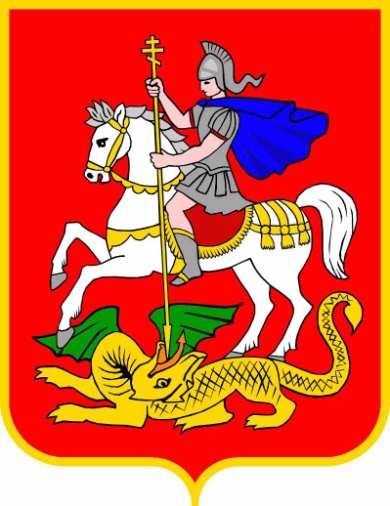 приказ Министерства здравоохранения Москов-
ской области от 11.08.2015 №1114 «О мерах по 
профилактике заболеваний гриппом и ОРВИ 
в Московской области в эпидемиологическом 
сезоне 2015-2016 годов»
поручение Министерства здравоохранения Московской области от 17.08.2015 №пр-7196/2015 «Об представлении еженедельных сведений о вакцинации населения против гриппа»
поручение Министерства здравоохранения Московской области от 17.08.2015 №пр-7197/2015 «О готовности медицинских учреждений к эпидсезону гриппа 2015-2016 годов»
поручение Министерства здравоохранения Московской области от 20.08.2015 №пр-7382/2015 «О готовности медицинских учреждений к эпидсезоны гриппа 2015-2016 годов»
Оценка плана дополнительной вакцинации пред эпидемическим сезоном 2015-2016 Министерства здравоохранения Московской области
«План подготовки и проведения мероприятий по гриппу и острым респираторным вирусным инфекциям в Московской области на 2015-2016 гг.» утверждён Министерством здравоохранения Московской области, согласован с Территориальным органом Федеральной службы по надзору в сфере защиты прав потребителей и благополучия человека по Московской области, находится на утверждении заместителя Председателя Правительства Московской области.  
В 2015-2016 гг. план вакцинации против гриппа составляет: 1 010 800 взрослого населения и 415 100 детей.
[Speaker Notes: В 2015-2016 гг. план вакцинации против гриппа составляет: 1 010 800 взрослого населения и 415 100 детей. Прогнозируемое число госпитализируемых составляет 71336 чел. (10% населения).]
Анализ фактически поставленных вакцин выявил отсутствие поставок некоторых МИБП, либо существенный их недостаток. По сведениям на 02.07.2015 не поставлялись следующие МИБП:
	- вакцина для профилактики вирусного гепатита В 	(взрослая доза), заявка 166 300 доз;
	- вакцина для профилактики вирусного гепатита В 	(детская доза, для детей младше года), заявка 16 500 	доз;
	- вакцина полиомиелитная инактивированная не 	поставлялась, заявка 480 800 доз;
	- вакцина для профилактики инфекций, вызываемых 	Haemophilus influenza, заявка 25 100 доз;
	- вакцина против гриппа для взрослого населения, 	заявка 1 010 800 доз;
	- вакцина против гриппа для детей, заявка 415 100 	доз.
Расчет потребности лекарственных препаратов против ОРВИ и гриппа в Московской области
Анализ запасов противовирусных препаратов выявляет их значительный дефицит (указан в %), относительно расчётной потребности:
	- рибовирин табл. (92,9%);
	- тамифлю флак. (98,0%); тамифлю капс. (33,4%);
	- реленза упак. (94,8%);
	- гриппферон флак. (93,7%);
	- виферон св. (88,9%);
	- реаферон флак. (74,9%);
	- инарон флак. (95,4%).
Достаточное количество в запасе только одного препарата – арбидол табл.
[Speaker Notes: Произведён расчёт потребности в противовирусных препаратах. Анализ запасов (суммарно для амбулаторной и стационарной помощи) выявил дефицит (указан в %) следующих препаратов:
	- рибовирин табл. (92,9%);
	- тамифлю флак. (98,0%); тамифлю капс. (33,4%);
	- реленза упак. (94,8%);
	- гриппферон флак. (93,7%);
	- виферон св. (88,9%);
	- реаферон флак. (74,9%);
	- инарон флак. (95,4%).
		Достаточное количество в запасе только одного препарата – арбидола табл. (101,4%).
		Расчётная потребность аппаратов искусственной вентиляции лёгких составляет 1338 шт., в наличии имеется лишь 1287 (96,2%). Запланированы к приобретению 193 аппарата.
		Требуемый запас масок для защиты органов дыхания составляет 2 806 788 шт, в наличии имеется 2 528 100 шт.]
Основной и дополнительный коечный фонд для больных с ОРВИ и гриппом в Московской области
Потребность в коечном фонде для госпитализации больных гриппом по данным субъектов составляет 8368 коек, в наличии имеется 2593 коек (30,9%) в 59 инфекционных стационарах, планируется дополнительно развернуть 5600 коек в 37 стационарах.
[Speaker Notes: Потребность в коечном фонде для госпитализации больных гриппом по данным субъектов составляет 8368 коек, в наличии имеется 2593 коек (30,9%) в 59 инфекционных стационарах, планируется дополнительно развернуть 5600 коек в 37 стационарах.
		Существует дефицит медицинского персонала (врачей и средних медицинских работников), которых планируется привлечь дополнительно (7633 чел.).]
Диагностические возможности медицинских организаций Министерства здравоохранения Московской области
Работа по лабораторному исследованию материала проводится в 5 лабораториях ФБУЗ «Центр гигиены и эпидемиологии в Московской области», 4 из которых находятся в городах Подольск, Павлов-Посад, Серпухов, Ногинск.
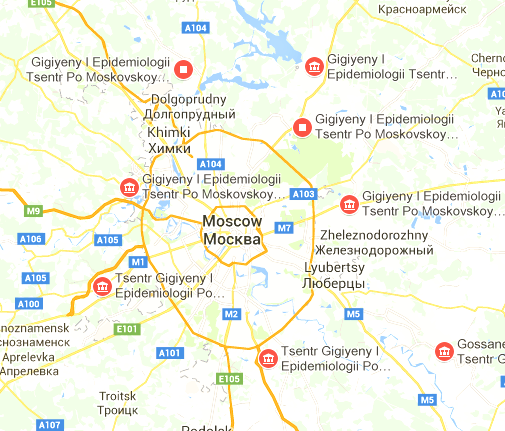 Выводы (г. Москва):
Отсутствует актуальное нормативное регулирование на 2015-2016 гг.
План ДЗМ по вакцинации от различных инфекционных заболеваний значительно отличается от расчёта Роспотребнадзора
Органы исполнительной власти города Москвы не владеют объективными сведениями о наличии противогриппозных препаратов и вакцин, в том числе о их списаниях.
Выявлено «замалчивание» проблемы отсутствия МИБП, отсутствие антикризисного управления данной проблемой.
Выводы (Московская обл.):
Формирование нормативного обеспечения мероприятий осуществляется режиме цейтнота, в ходе проведения проверки Тер. органа Росздраванадзора, в связи с чем содержание не всегда согласовано, страдает юридическая техника.
Недостаток противовирусных препаратов, аппаратов ИВЛ, средств индивидуальной защиты в Московской области создает предпосылки для нарушения прав граждан на охрану здоровья в случае эпидемии ОРВИ/гриппа.
Количество вакцин, фактически поставленных в Московскую область, значительно меньше требуемого и заявленного.
В Московской области существует риск повторения крайне низких показателей охвата населения прививками против гриппа сезона 2014-2015 г.г. (21%).